MESA DE GOBERNANZA PARA LA REFORMA EN MATERIA DE ASENTAMIENTOS HUMANOS, ORDENAMIENTO TERRITORIAL Y DESARROLLO URBANO
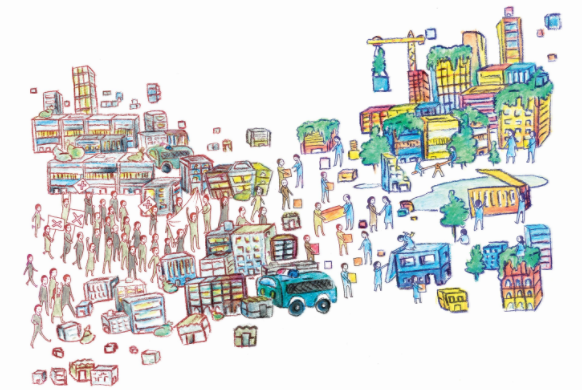 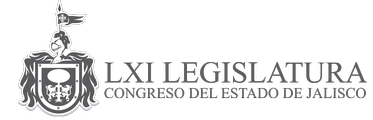 Iniciativas de Ley/Decreto con relación a la armonización del marco normativo en materia de Asentamientos Humanos
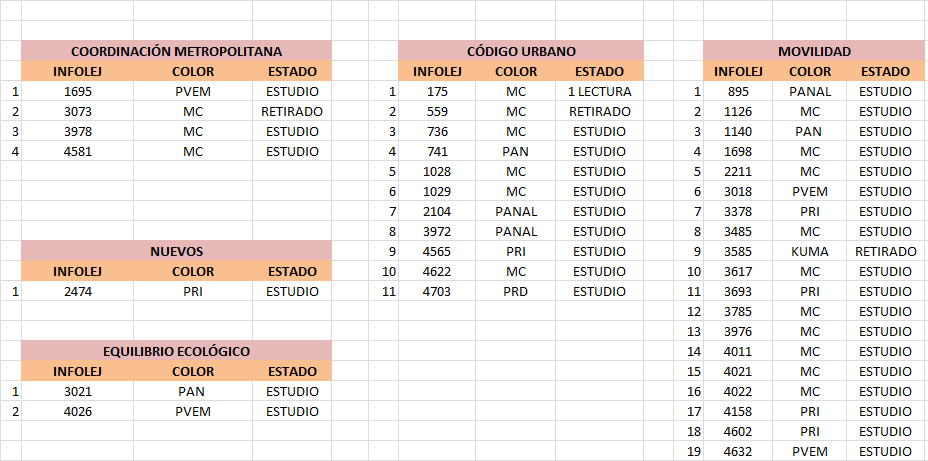 *37 iniciativas en proceso legislativo
HOJA DE RUTA PARA APROBAR VÍA DICTÁMEN LAS ADECUACIONES AL MARCO NORMATIVO ESTATAL EN MATERIA DE ASENTAMIENTOS HUMANOS, ORDENAMIENTO TERRITORIAL Y DESARROLLO URBANO.
Viernes 03 de Noviembre
Viernes 20 de Octubre
Miércoles 22 de Noviembre
Fecha límite  para realizar las observaciones al dictamen por parte de la mesa de gobernanza
Mesa de Gobernanza con sectores involucrados
Viernes 17 de Noviembre
Inicio del proceso Legislativo (Sesión de las Comisión competentes para la aprobación del dictamen y turno a la Asamblea para Primera Lectura).
Fecha límite para la entrega de Iniciativas - Propuestas  - Articulado
Martes 21 de Noviembre
Jueves 23 de Noviembre
Fecha límite  para circular el dictamen que conjunta las distintas iniciativas
Dos sesiones del Pleno (intermedia y de Segunda Lectura)
gobernanzaasentamientoshumanos@gmail.com
GRACIAS